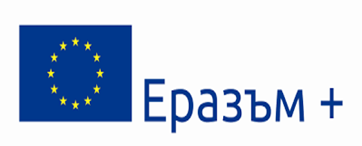 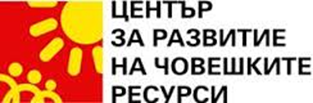 Начално училище «Отец Паисий»
гр. Харманли
„Новите предизвикателства в професията на началния учител“№216 -1-BG01-КА101-023065Ключова дейност 1,  “Образователна мобилност за граждани“,сектор «Училищно образование»
1-12 August, 2016at Centre of English Studies/CES/
Leeds, UK
1. Petya Petrova Dimova          ICT for teaching 2. Galina Atanasova Hristozova           English  Methodology         21st century
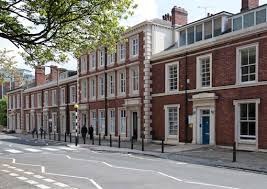 .
Centre of English Studies/CES/
Leeds, UK
English Matters is an educational center with headquarters in Madrid. It offers courses in English and ICT for students and teachers in England, Ireland, Spain, Finland and Germany. It works with schools on Erasmus+.
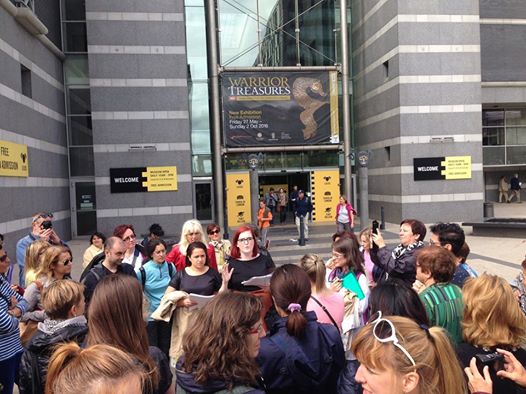 We visited different sites in Leeds and went on trips outside Leeds. Our experience and all the photos and materials we gathered will be used during our lessons at school by making different tasks and projects  for our students.
In the afternoons teachers did some field projects under the guidance of teachers from CES.
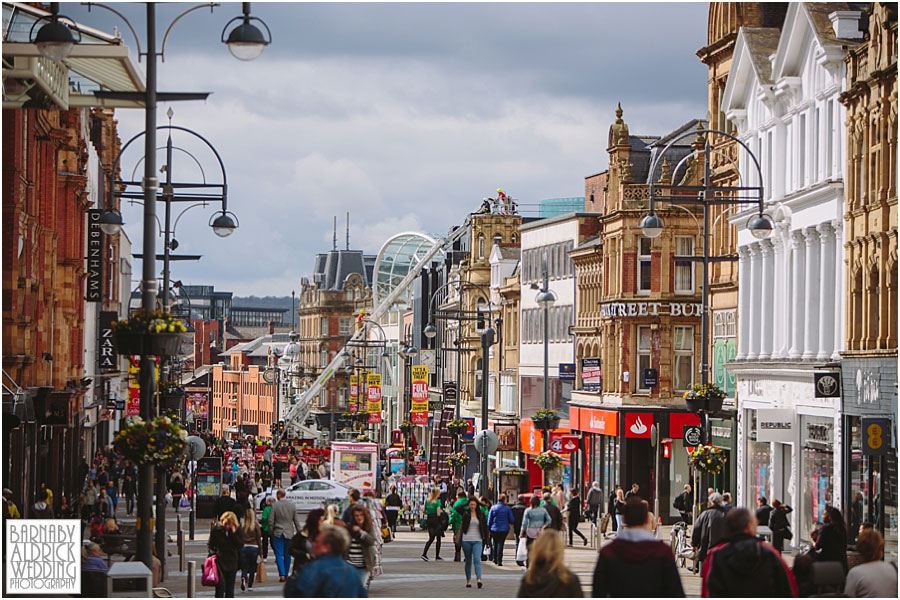 Leeds is located in the county of West Yorkshire and  it is the largest city  there with population of 440 00 people.
Leeds  is 310 km west of London, 100 km away from Liverpool and 60 km south of Manchester.
The river Eyre runs  through Leeds and the hottest months are July and August when the average t °  is around 19-20 ° .
The University of Leeds is a very prestigious one and was founded in 1904.
Field Project: The Royal Armouries Museum
Outside the museum
Our visit
The interior of the National Armoury Museum is divided into several galleries: The War Gallery, Peace-a Farewell to Arms, Tournament Gallery, Oriental Gallery, Self Defence and Hunting Gallery.
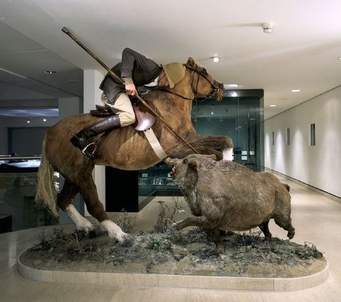 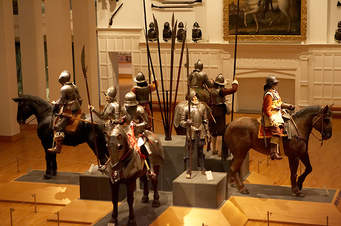 Answer the questions:
How many galleries are there in the museum?
2. What can you see in the   Hunting gallery?
3. Which gallery would you like to visit?
Field Project:Windermare, the Lake     District.
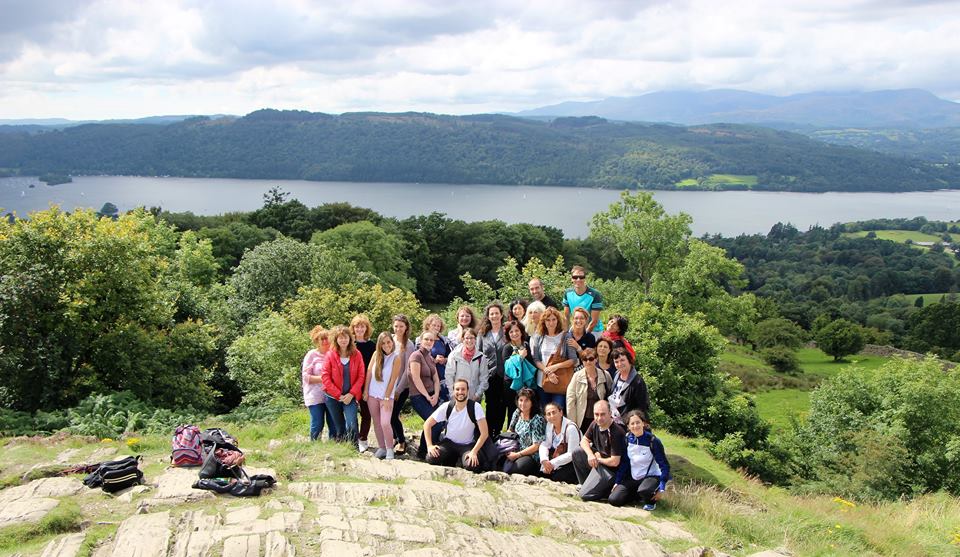 Windermere is the largest natural lake in England.
Bowness-on Windermere –is an excellent centre for boating activities and climbing up the hills.
After visiting the recommended link /Bowness-on Windermere/ answer the questions:
1. What   nature can you see in these area?
2. How can you enjoy the beauties of nature:
-walking
-what else?
Bowness-on Windermere
Field Project:Leeds City Museum
.
.
exhibits vary but they are mainly made up of exhibits from Leeds' history.
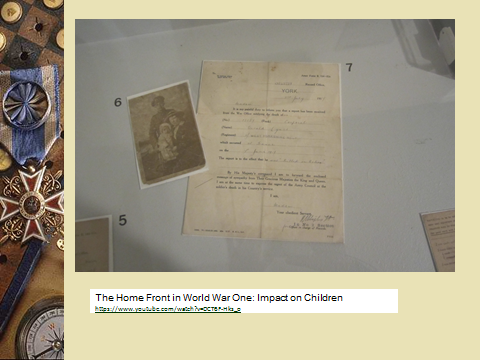 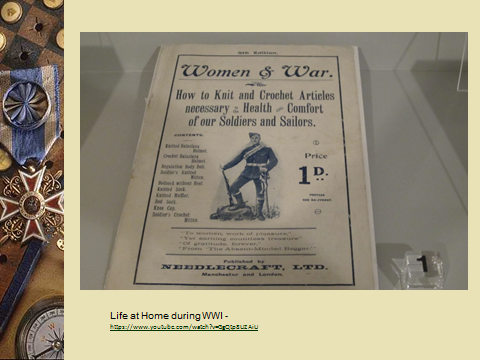 https://youtu.be/PF7x0Xgpcrg1. Make a virtual tour in Leeds Museum2. Discuss what you have seen during the video
.
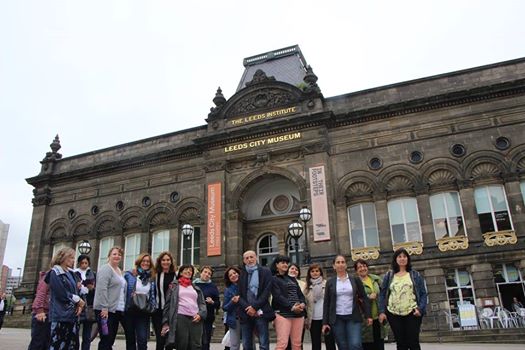 Field Project:Henry Moore Institute
Sclupture and Prosthetics
Research Library and Archive
The Henry  Moore Institute is a world-recognised centre for the study of sculpture.
=
1. Language development tasks on architecture and art2. “Text attack” reading task
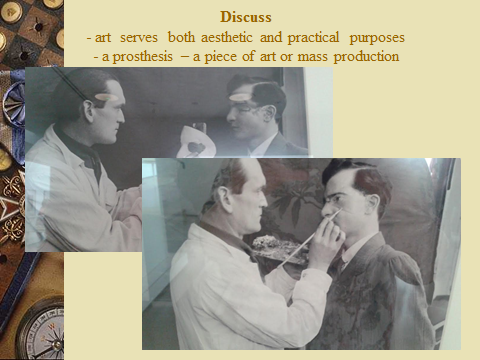